A journey through my College Education
By Michael Blackburn
EME6507
10/15/12
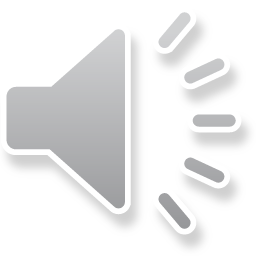 Table of Contents
Criminal Justice, B.S.
Purpose of the degree
How I used it
Business Management, B.S.
Purpose of the degree
How I used it
Instructional Design & Technology, M.A. 
Purpose of the Degree
How I plan to use it
Conclusion
Works Cited
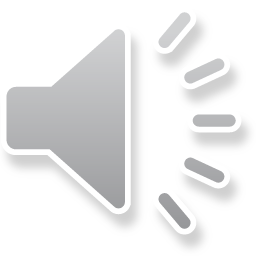 Criminal Justice, B.S.
Criminal Justice: Purpose
Dream career

Make a difference

Graduated from UCF in 2006
College of Health and Public Affairs, UCF
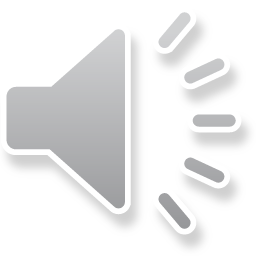 Criminal Justice: Use
Orlando Police Department

Learned more about myself

Time for a change
Firearms training with Orlando Police Department
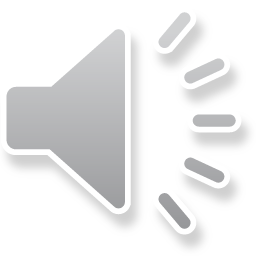 Business Management, B.S.
Business Management: Purpose
I didn’t have a legitimate purpose

Wanted to use my strengths

Graduated from UCF in 2009
Back to UCF!
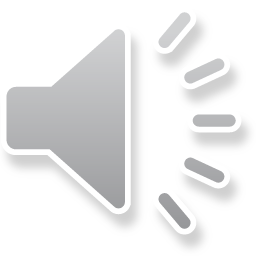 [Speaker Notes: Cropped image in Photoshop to fit better in the slide]
Business Management: Use
Buyer for CarMax

Gained excellent “real world” business experience

Time for a change
Buying cars at an auction for CarMax
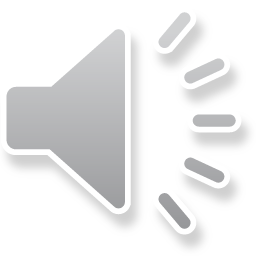 [Speaker Notes: Changed brightness to +40% contrast to -20% and resized to 80% all within PowerPoint]
Instructional Design & Technology, M.A.
Instructional Design: Purpose
Transitioned to Valencia College

Finally figured out what I wanted

Further my career
Valencia College’s Lake Nona Campus
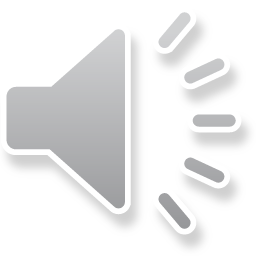 Instructional Design: Use
Implement the use of multimedia in trainings

Help instructors build multimedia into their course

Increase promotion opportunities
Me informing students about our Blackboard Tutorial Workshop
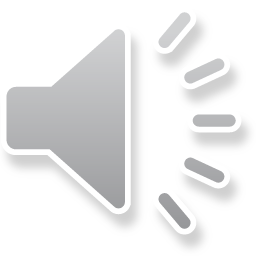 [Speaker Notes: Edited picture in Photoshop
*Changed Brightness to +40% and Contrast to -20%
*Added Learning Support Fair 2011 Text to the image]
Conclusion
Not a linear path

Useful experience

Finally figured out 
Who I was
What I want to do
For more information, contact me at mblackburn4@valenciacollege.edu
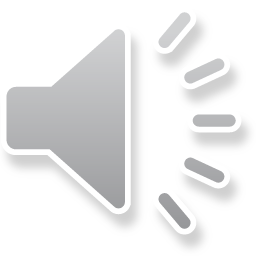 Works Cited
“College of Health and Public Affairs, UCF” Picture
University of Central Florida. generic_news_thumbnail. 6 October 2009. College of Health and Public Affairs, 10 October 2012. <http://www2.cohpa.ucf.edu/newsandevents.shtml>
“Back to UCF!” Picture
University of Central Florida. UCF College of Business Administration. 13 April 2012. Wikipedia,10 October 2012. <http://en.wikipedia.org/wiki/File:UCF_College_of_Business_Administration.jpg>
“Valencia College’s Lake Nona Campus” Picture
Valencia College. Lake Nona Campus Preopening098. 16 July 2012. Flickr, Yahoo!, 10 October 2012. <http://www.flickr.com/photos/myvalencia/7746861032/in/set-72157627163647381>
End